EFFETTO 
MATILDA
LAMA PICONE
IL SUO CORSO INIZIA E FINISCE NEL TERRITORIO CITTADINO, ATTRAVERSA BEN CINQUE QUARTIERI DEL CAPOLUOGO PUGLIESE E DÀ ANCHE IL NOME AD UN RIONE.
NELLA LAMA È PRESENTE ANCHE UN ACCAMPAMENTO, DAVANTI AL QUALE TROVIAMO UNA PREZIOSA CHIESA RUPESTRE DELLA CITTÀ: SANTA CANDIDA.
CHIESA DI S. CANDIDA
1
Santa Candida è la più grande basilica rupestre pugliese.
Presenta una planimetria complessa e articolata, detta a ventaglio, in quanto sull’aula centrale di forma quadrangolare si innestano cinque navate divise da colonne con archi a tutto sesto che si concludono in cinque absidi.
2
Planimetria di santa Candida
Statuette ritrovate all’interno 
della chiesa
FOTOGRAFIA
Queste due immagini sono state scattate rispettivamente nel giardino del liceo Salvemini e nell’uscita didattica a lama Picone.
Entrambe le foto sono state realizzate con i nostri dispositivi, utilizzando semplici modalità, ma migliorandole con l’impostazione RAW.
Inoltre, la seconda è stata realizzata in modalità ritratto.
1
2
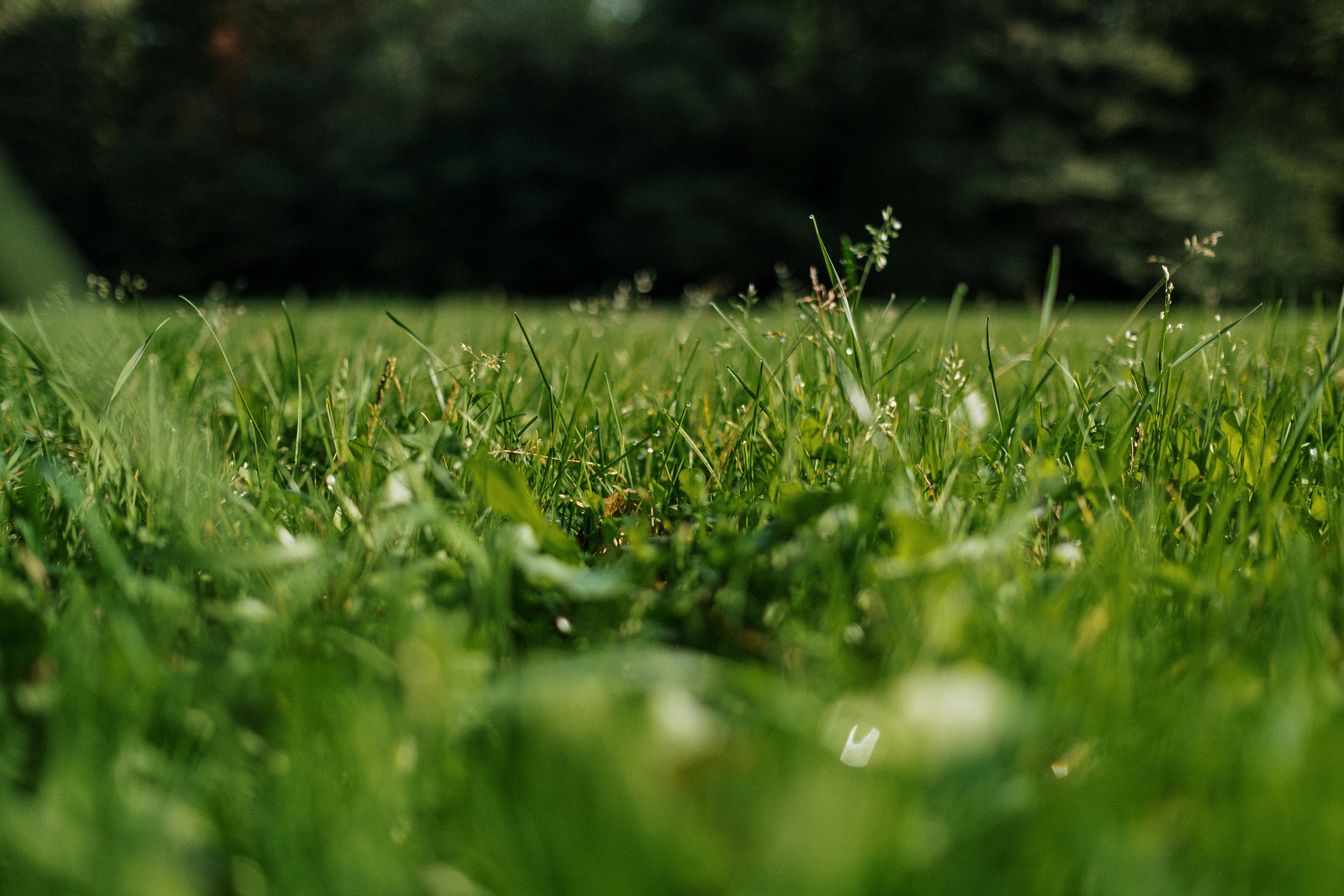 BIODIVERSITÀ
È un patrimonio universale che garantisce gli equilibri climatici e consente di comprendere meglio alcune funzioni biologiche dell’uomo, tra cui la risoluzione di problemi dell’alimentazione.
La biosfera si divide in biomi, ovvero insiemi di organismi che si adattano all’ambiente in cui vivono, i quali si differenziano anche per la varietà climatica. All’interno di essa distinguiamo diversi ambienti: ecosistema, comunità, popolazioni, individui della stessa specie.
IL FIORE DI MANDORLO
Durante l’escursione a Lama Picone svoltasi il giorno 16/02/2024, abbiamo osservato l’ambiente circostante e abbiamo usufruito della bellezza della natura per scattare qualche foto.
LABORATORIO DI MODELLAZIONE 3D
Con l’aiuto del programma di Autocad, abbiamo utilizzato l’immagine del fiore di mandorlo per realizzare la stampa in 3D.
Infatti, il prodotto ottenuto, è stato un fiore tridimensionale all’interno di uno spazio virtuale generato al computer.
LA STAMPA 3D
Successivamente abbiamo esportato l’immagine in file STL, in modo da avere un formato piú leggibile in slicing. 
Questa fase ci ha quindi permesso di concretizzare il modello tridimensionalmente e di crearlo con la stampante 3D.
RISULTATO FINALE
I Frattali
I Frattali
I Frattali
I Frattali
I frattali sono oggetti geometrici complessi che presentano una caratteristica davvero affascinante: 
l'autosimilarità a diverse scale.

           questo significa che, indipendentemente dalla scala
                  di ingrandimento o di riduzione, un frattale
                   rivelerà sempre una struttura o un pattern
                      simile o identico. È come se ci fosse
                     una sorta di "infinita ripetizione" che 
                                 si svela man mano che ci 
                               avviciniamo o allontaniamo 
                                      dal frattale stesso.
ESEMPI DI FRATTALI
Entriamo nello specifico
Prendiamo ad esempio il triangolo di Sierpinski, uno dei frattali più noti.
 Questo particolare frattale è composto da una serie di triangoli più piccoli disposti in un modo davvero affascinante. 
Ogni iterazione, ogni passaggio successivo, aggiunge una complessità al pattern. Ogni triangolo viene suddiviso in tre triangoli più piccoli, e questo processo può continuare all'infinito.
 È come se, ad ogni passaggio, il frattale si rinnovasse, creando una struttura intricata e sorprendente che sembra non avere mai fine.
Ora capiamo il nesso con il mondo
La bellezza dei frattali risiede nella loro capacità di rappresentare modelli complessi che osserviamo in natura.

Pensate alla forma delle coste, alle strutture dei fiocchi di neve, ai pattern delle foglie. 
Tutti questi fenomeni presentano un elemento di autosimilarità, di ripetizione a diverse scale. 

I frattali ci permettono di esplorare e comprendere queste strutture in modo matematico e visuale.
frattali
alcuni
esempi
da dove nascono?
cosa sono?
Dal punto di vista matematico, il concetto di autosomiglianza e alcune forme di frattali furono discussi da matematici
come Gottfried Wilhelm Leibniz e Karl Weierstrass nel XVII e XIX secolo, anche se non furono formalizzati come frattali nel senso moderno
i frattali sono oggetti matematici che mostrano autosomiglianza a diverse scale.
La caratteristica principale dei frattali è la loro dimensionalità frattale non intera, che significa che possono avere una dimensione non intera, come ad esempio 1.3, 2.5, ecc.